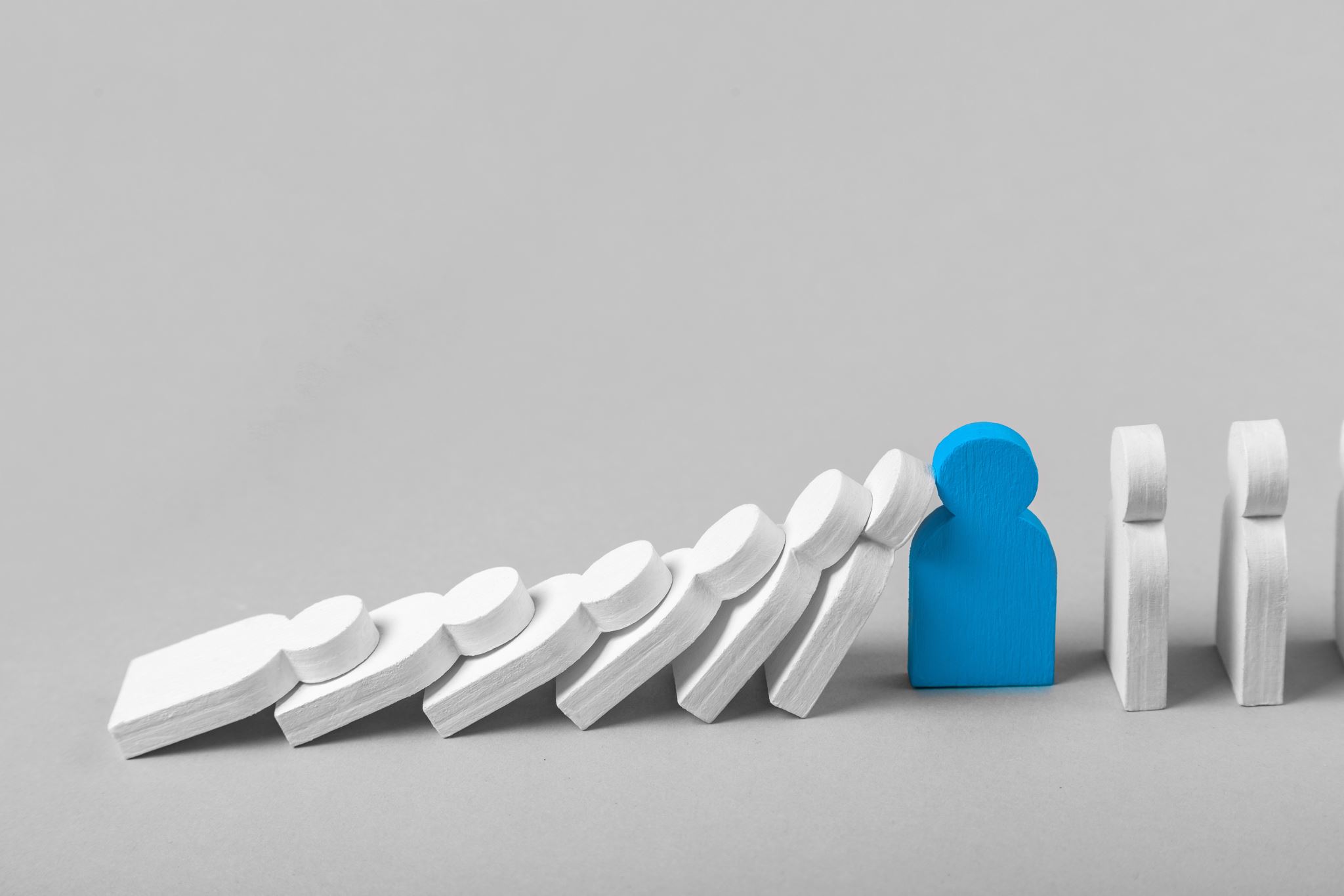 Representation in Research to Remove Disparities in Alzheimer’s Disease
Samantha E. John, PhD 
Clinical Neuropsychologist, NV PY 0930
Assistant Professor, Department of Brain Health Kirk Kerkorian School of Medicine, UNLV
Cognitive Aging & Neuropsychological Equity (CANE) Laboratory
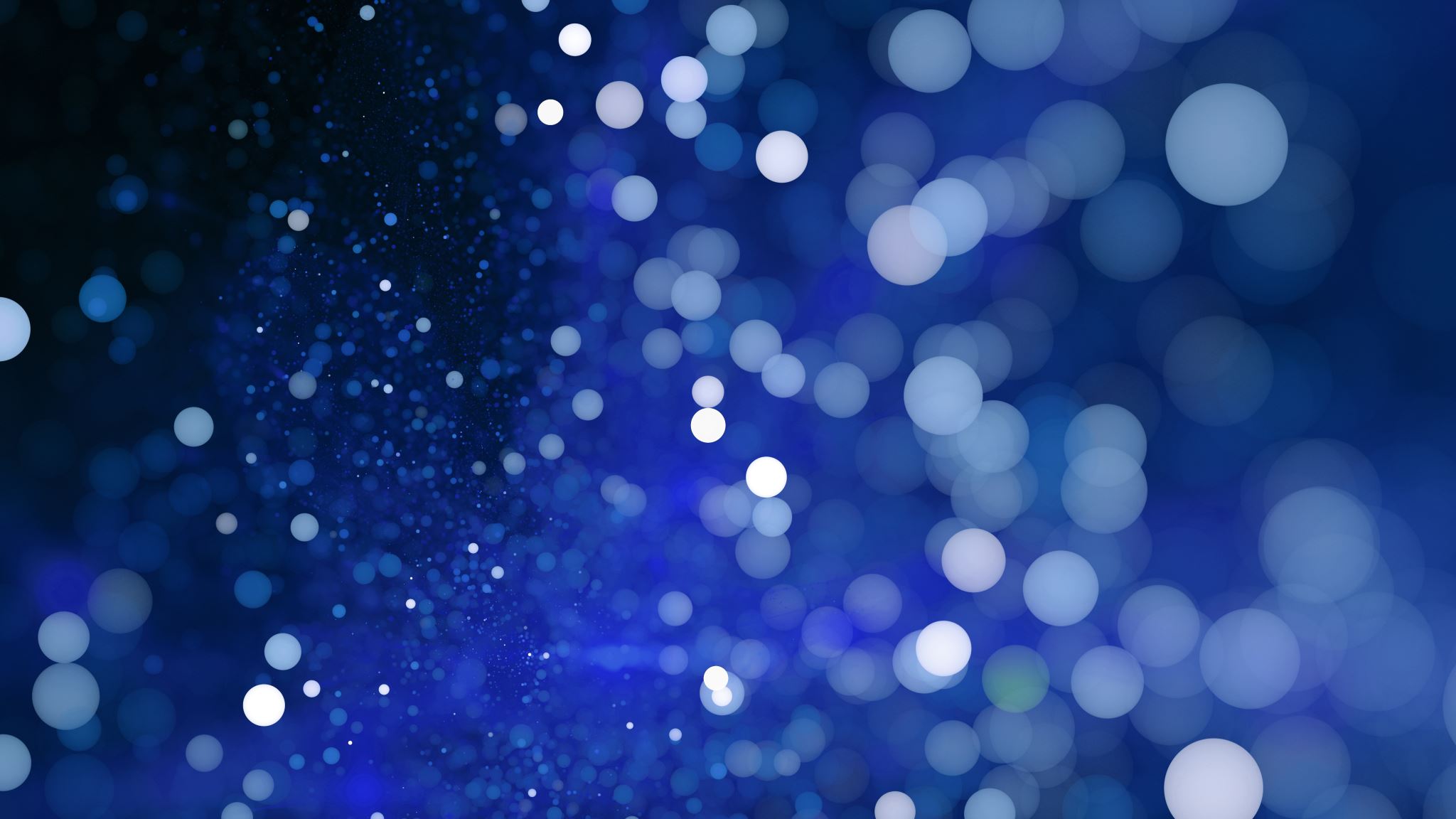 Agenda
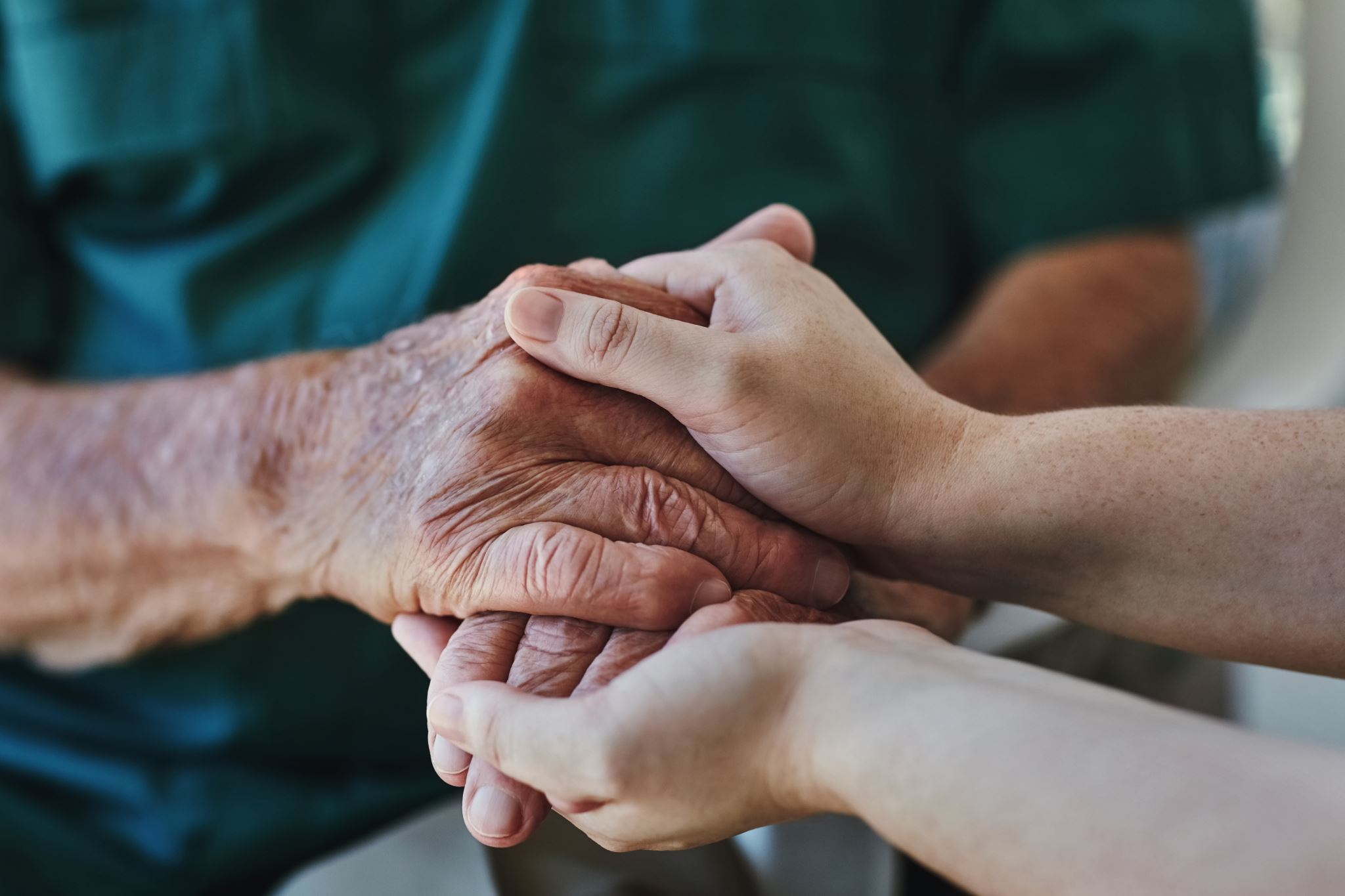 Alzheimer’s Disease Disparities
The number of Alzheimer’s disease cases are expected to double by 2060, with largest increases expected among racial and ethnic minority groups and women (CDC, 2024)

African Americans ~ 2x more likely to have Alzheimer's disease (AD) (Steenland et al., 2015; Potter et al., 2009)

Hispanics ~ 1.5x more likely to have AD (O’Bryant et al., 2013)
[Speaker Notes: The number of Alzheimer's disease cases is expected to double by 2060, with the largest increases expected among people from racial and ethnic minority groups and women.]
Alzheimer’s disease presents differently across ethnoracial groups
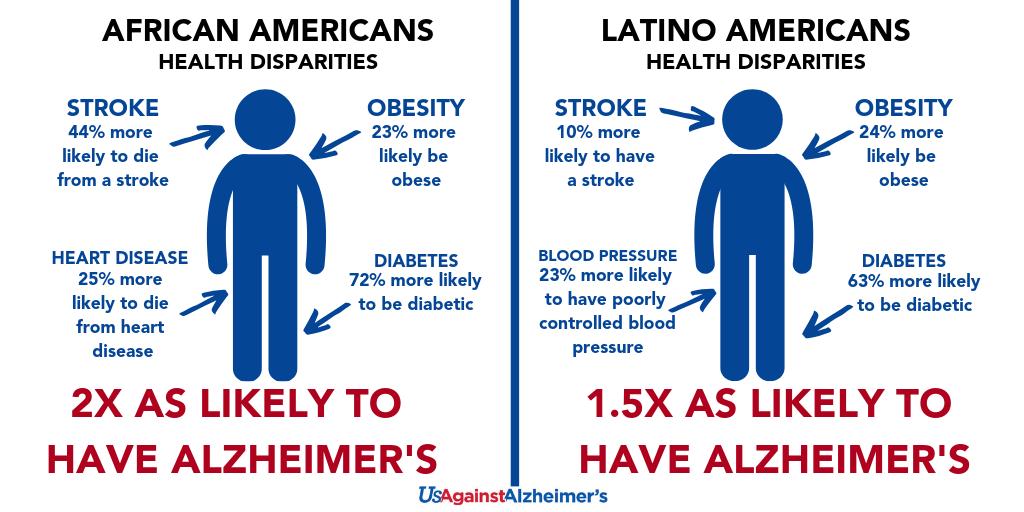 [Speaker Notes: These ethnoracial differences have been studied most in the Black/African American and Hispanic/Latinx communities and has focused on the increased risk to these groups above and beyond their non-Hispanic white counterparts]
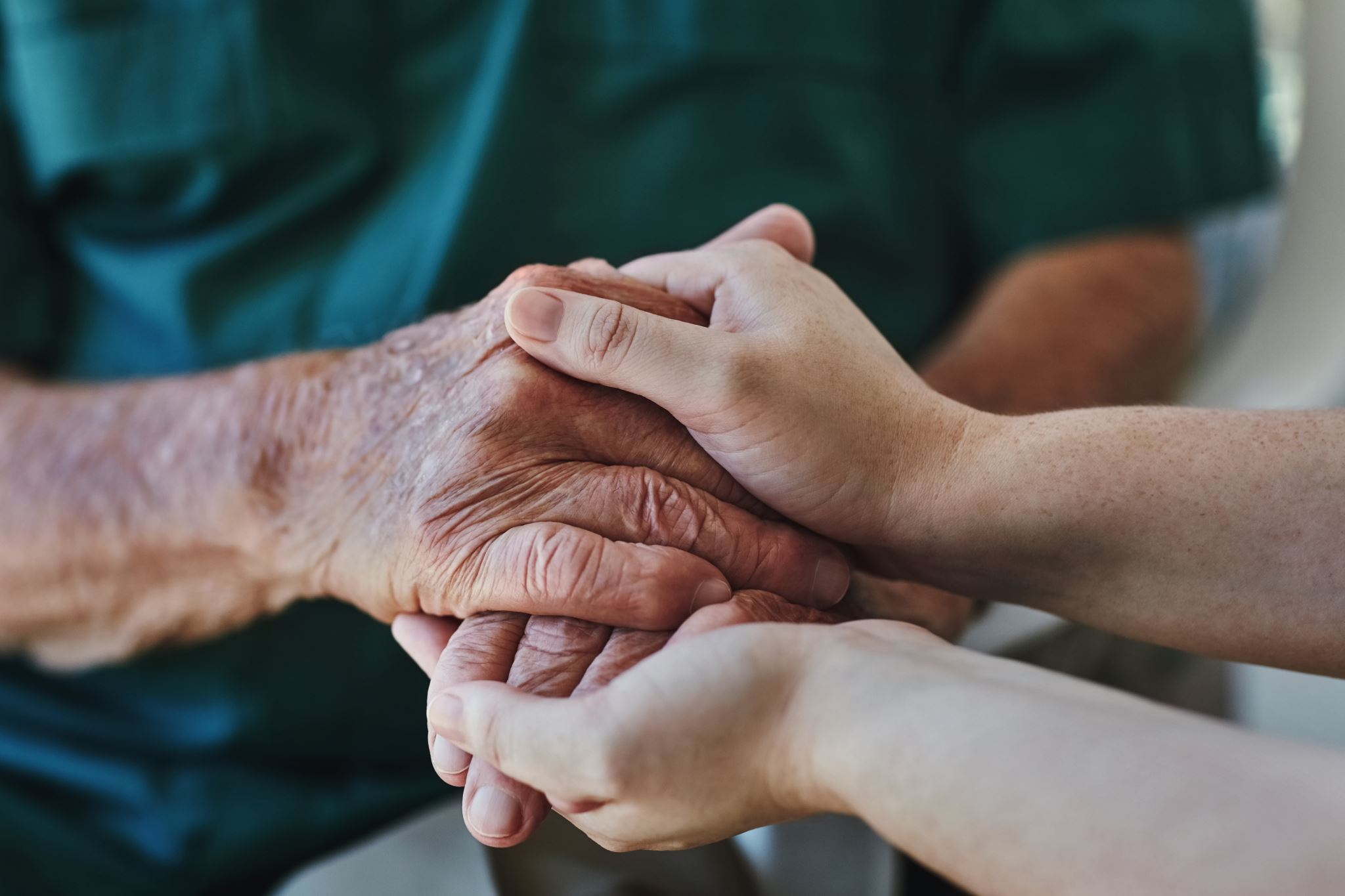 Alzheimer’s Disease Disparities
AD biomarkers, such as amyloid PET (Gleason et al., 2021; Wilkins et al., 2022), tau PET (Gleason et al., 2021), CSF assays (Gleason et al., 2021), and post-mortem Braak staging (Santos et al., 2019) vary within and among ethnoracial groups

African Americans more likely to possess AD mixed pathologies, especially AD with Lewy bodies and infarcts (Barnes et al., 2015)

Mexican-Americans more likely to possess comorbid diabetes & depression and express associations between blood-based biomarkers of AD and metabolic factors (O’Bryant, Xiao, Edwards, Devous, Bala, 2013)

Treatments for AD, such as cholinesterase inhibitors may have variable effects among ethnoracial groups (Perera et al., 2014; Pozzi et al., 2022)
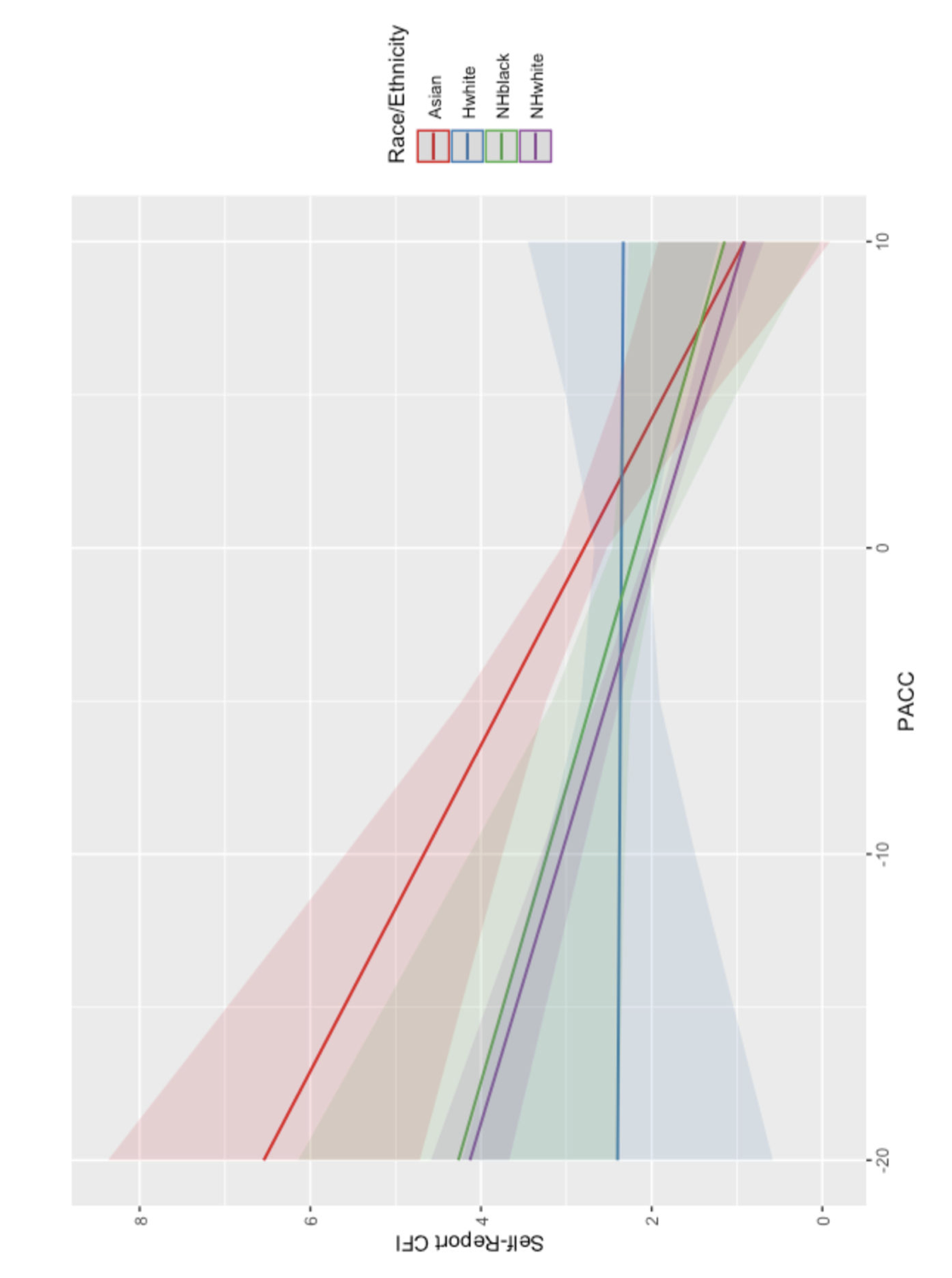 Differences in Symptom Reporting
Robinson et al. Alzheimers Dement. 2023
[Speaker Notes: Robinson T, Klinger H, Buckley R, et al. Subjective cognitive decline across ethnoracial groups in the A4 study. Alzheimers Dement. 2023;19(9):4084-4093. doi:10.1002/alz.13138]
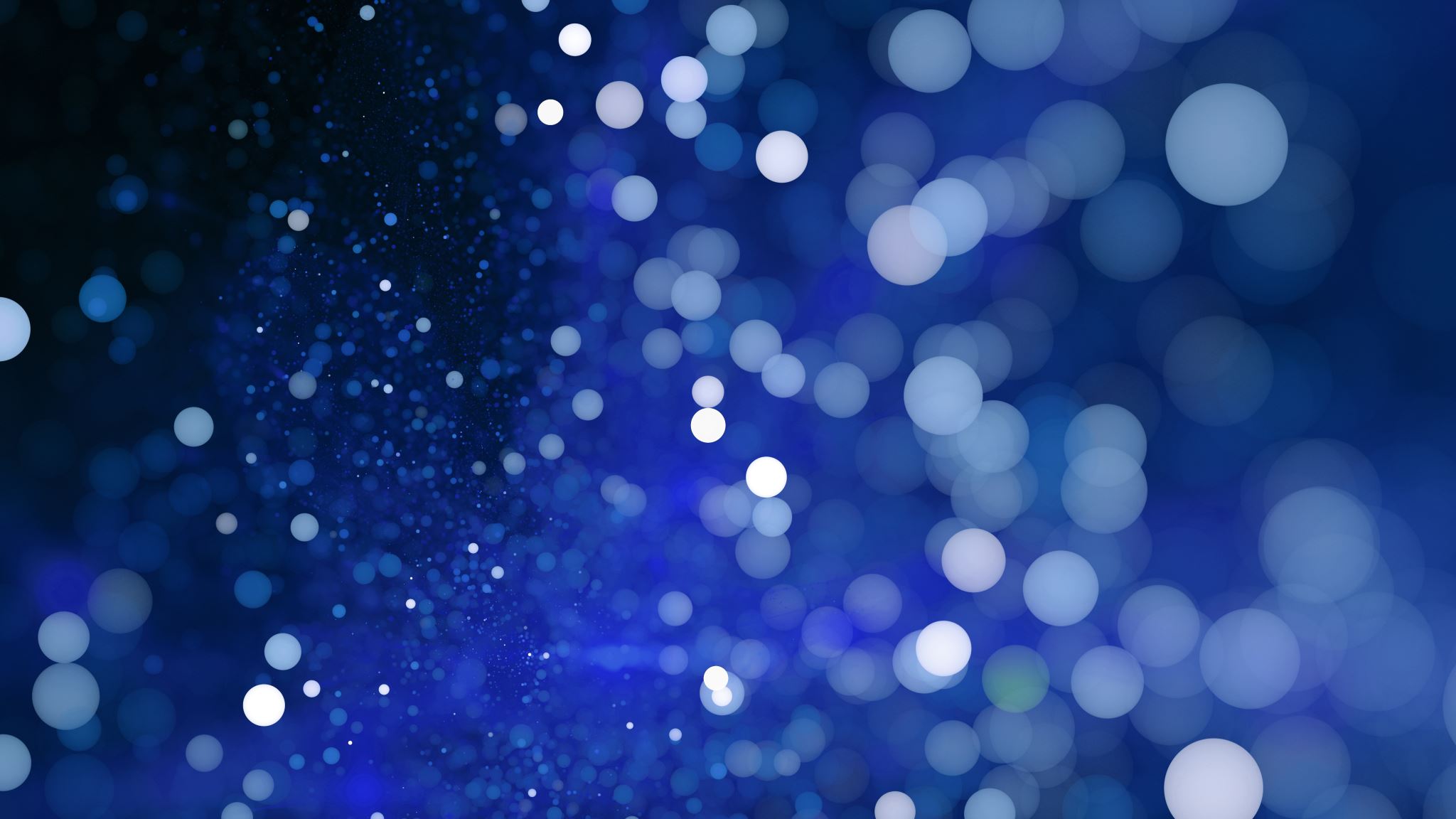 Agenda
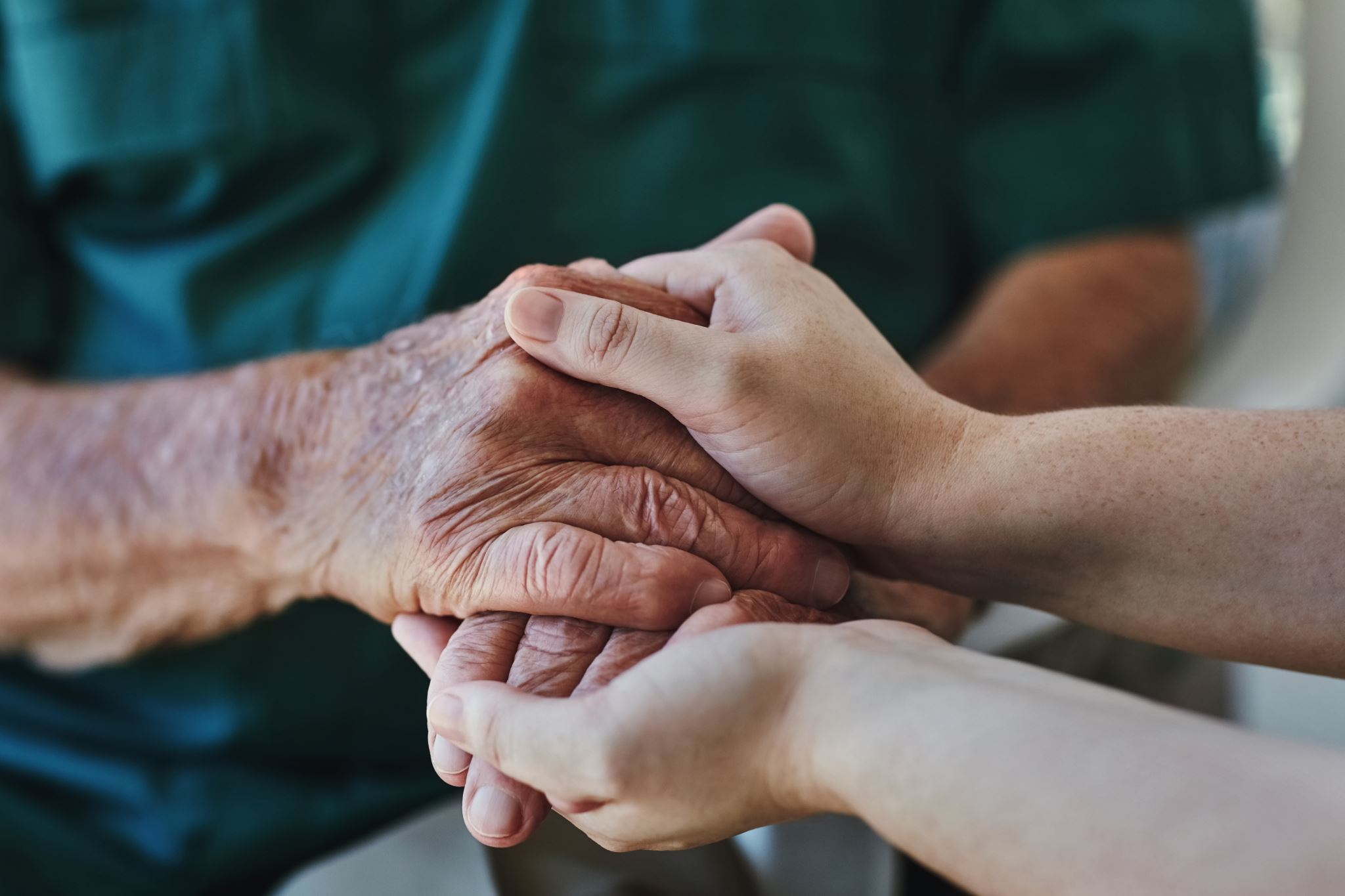 Current Trends in Research Participation/Inclusion
Ethnoracial diversity lacking in clinical trials for Alzheimer’s disease (AD), with white participants overrepresented at 92% (Peroutka, 2022)

Many organizations have called for better representation (Barnes, 2022; Grill et al., 2022; Gilmore-Bykovskyi et al., 2019)
National Institutes of Health
American Medical Association 
Alzheimer’s Association 
Food and Drug Administration 

Increasing ethnoracial diversity will yield better generalizability of findings (Indorewalla et al., 2021; Yancey et al., 2006)
Population Diversity is Increasing
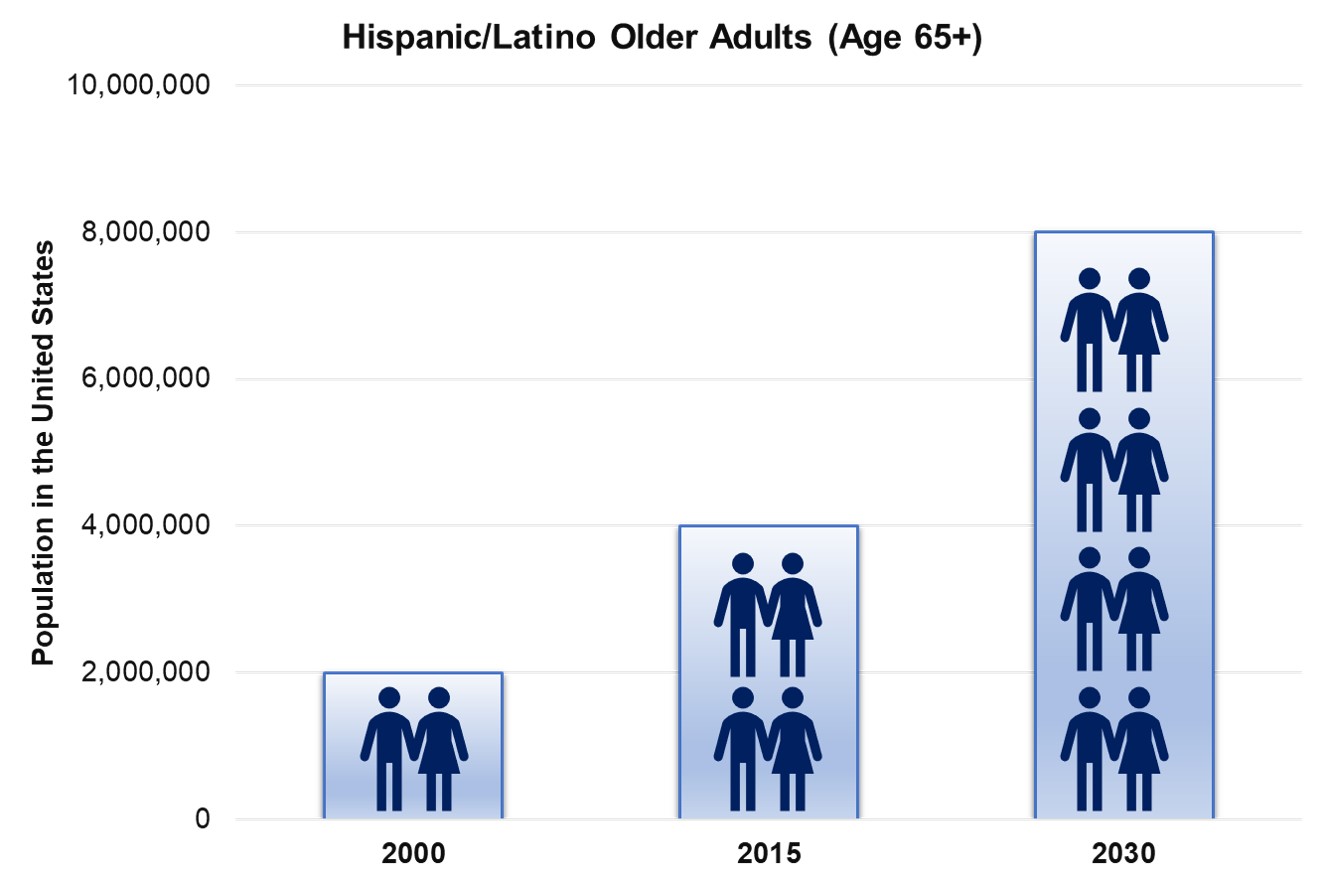 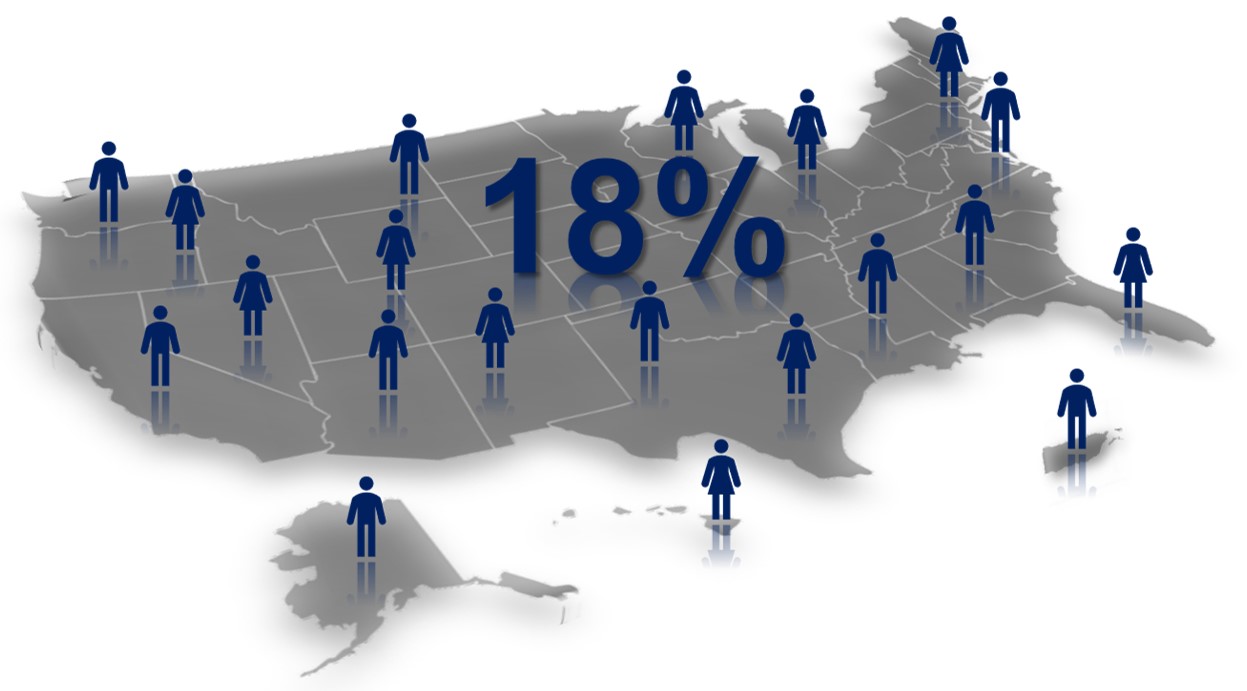 Source: Pew Research Center
Source: US Census Bureau
10
Recruitment Disparities
< 10% of clinical trials 

Research findings often based on samples of: 

Well-educated (14+ years)
Predominantly female 
Majority Non-Hispanic white
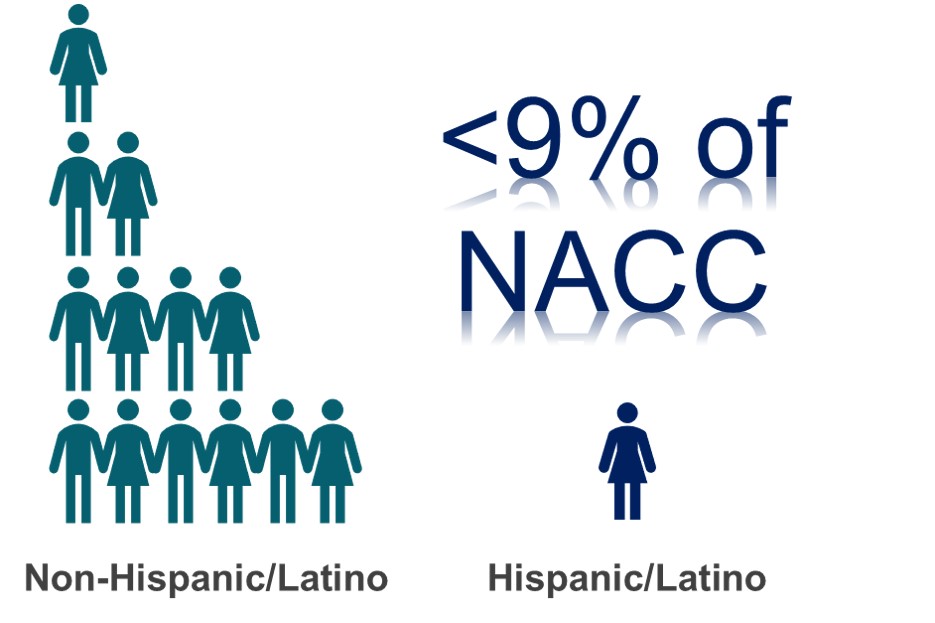 11
Access & Inclusion in Observational Research
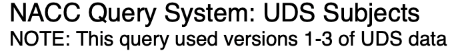 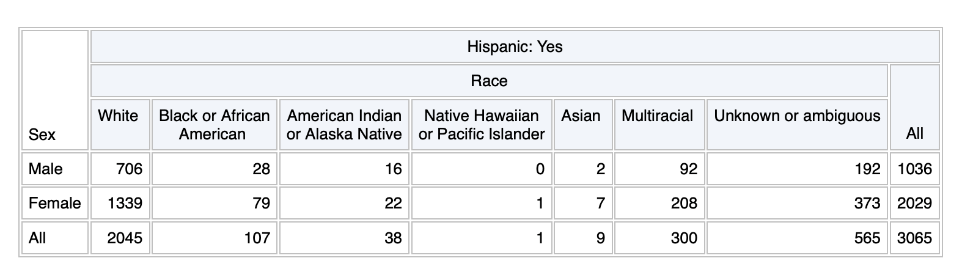 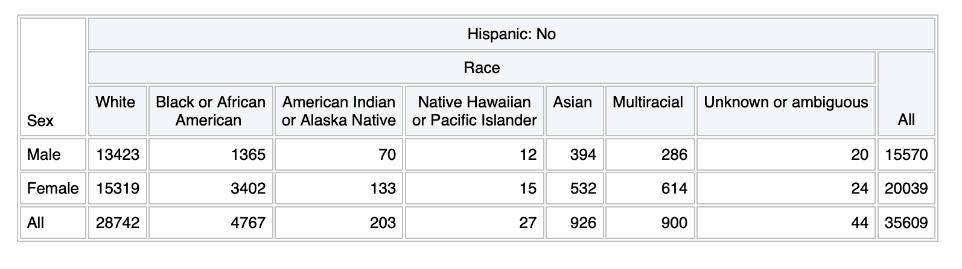 Representation in Published Research
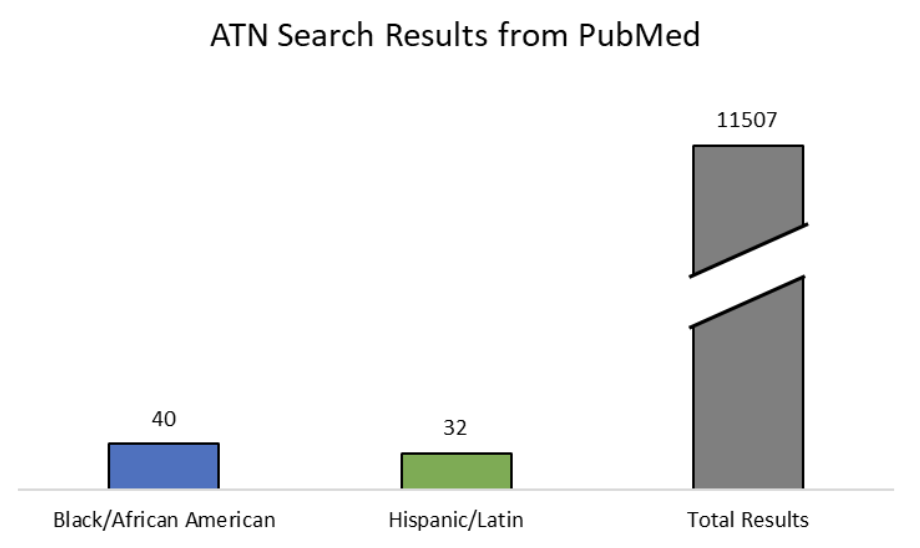 13
[Speaker Notes: When surveying the current literature, journal article search results for AD papers that investigate biomarkers of disease (ATN – amyloid, tau, and neurodegeneration) result in shockingly few papers with study samples of Black/AA or Hispanic/Latino participants.]
Ethnoracial Representation: Published Blood-Based Biomarker Research
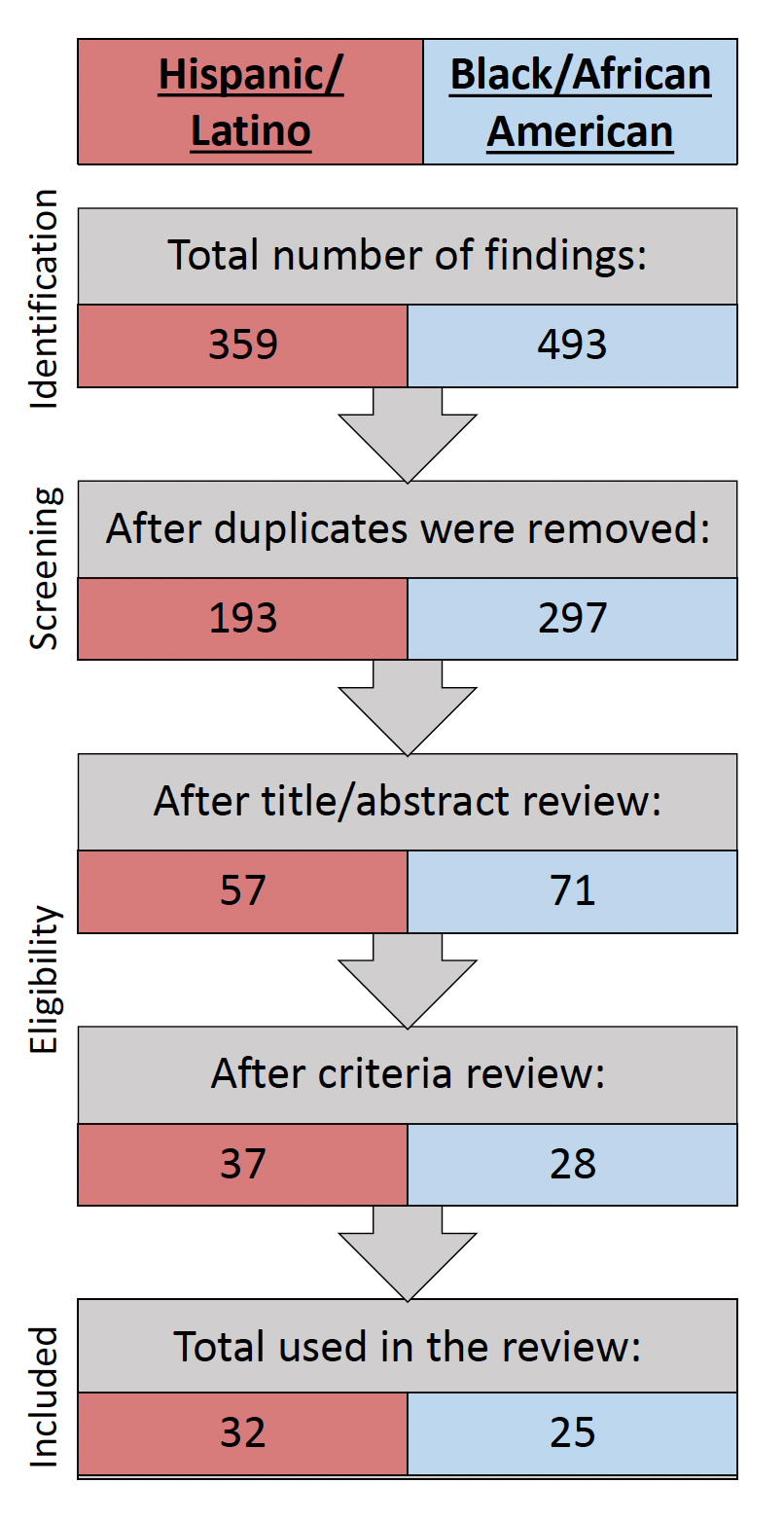 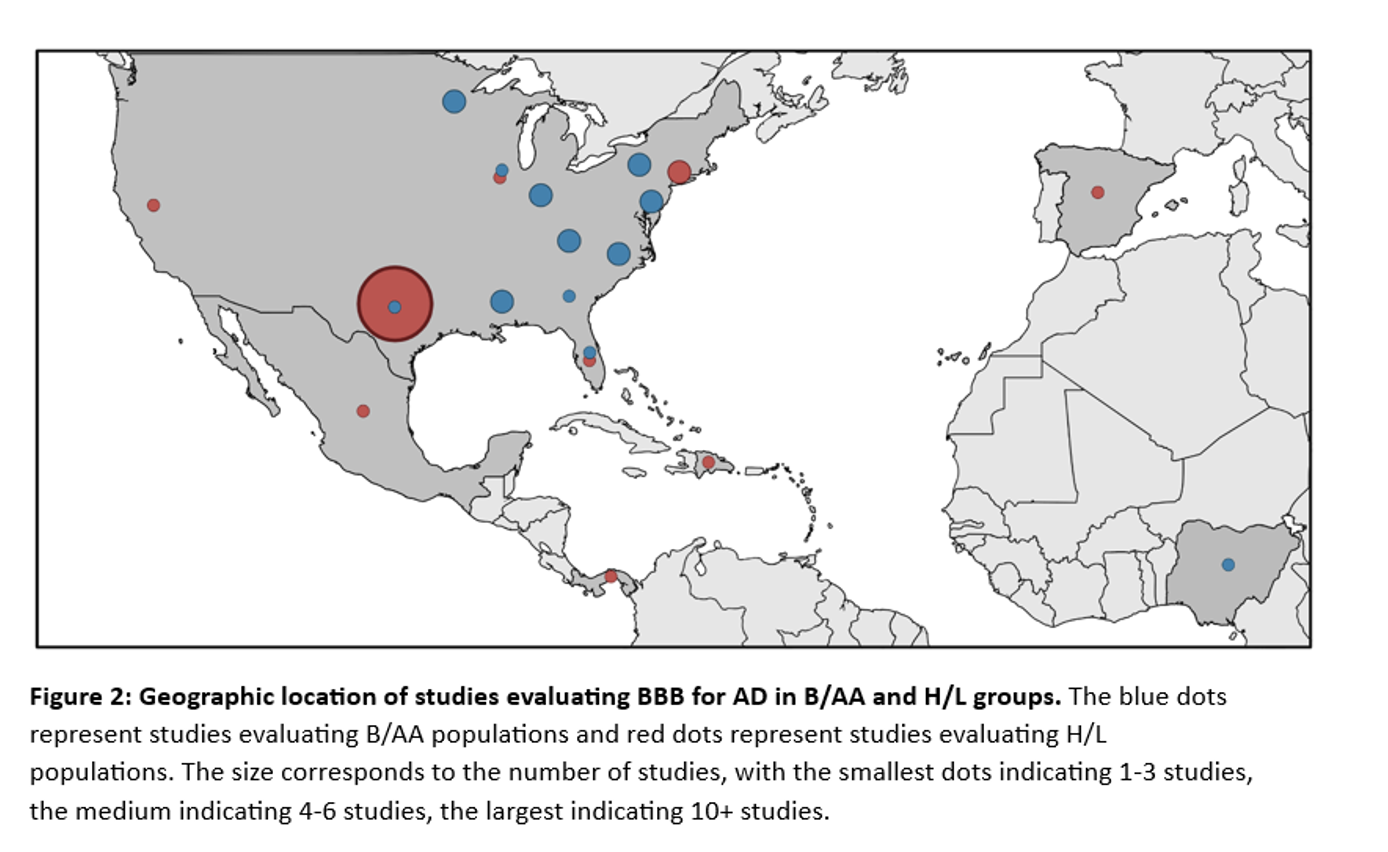 14
(Leisgang-Osse, Moeller, Nguyen, Cummings, Kinney, John, in progress)
[Speaker Notes: Further, these papers are coming from a small subset of locations from across North and Central America, with Texas, Florida, and New York leading the U.S. in terms of Hispanic/Latino representation in research.]
Origin of the Problem
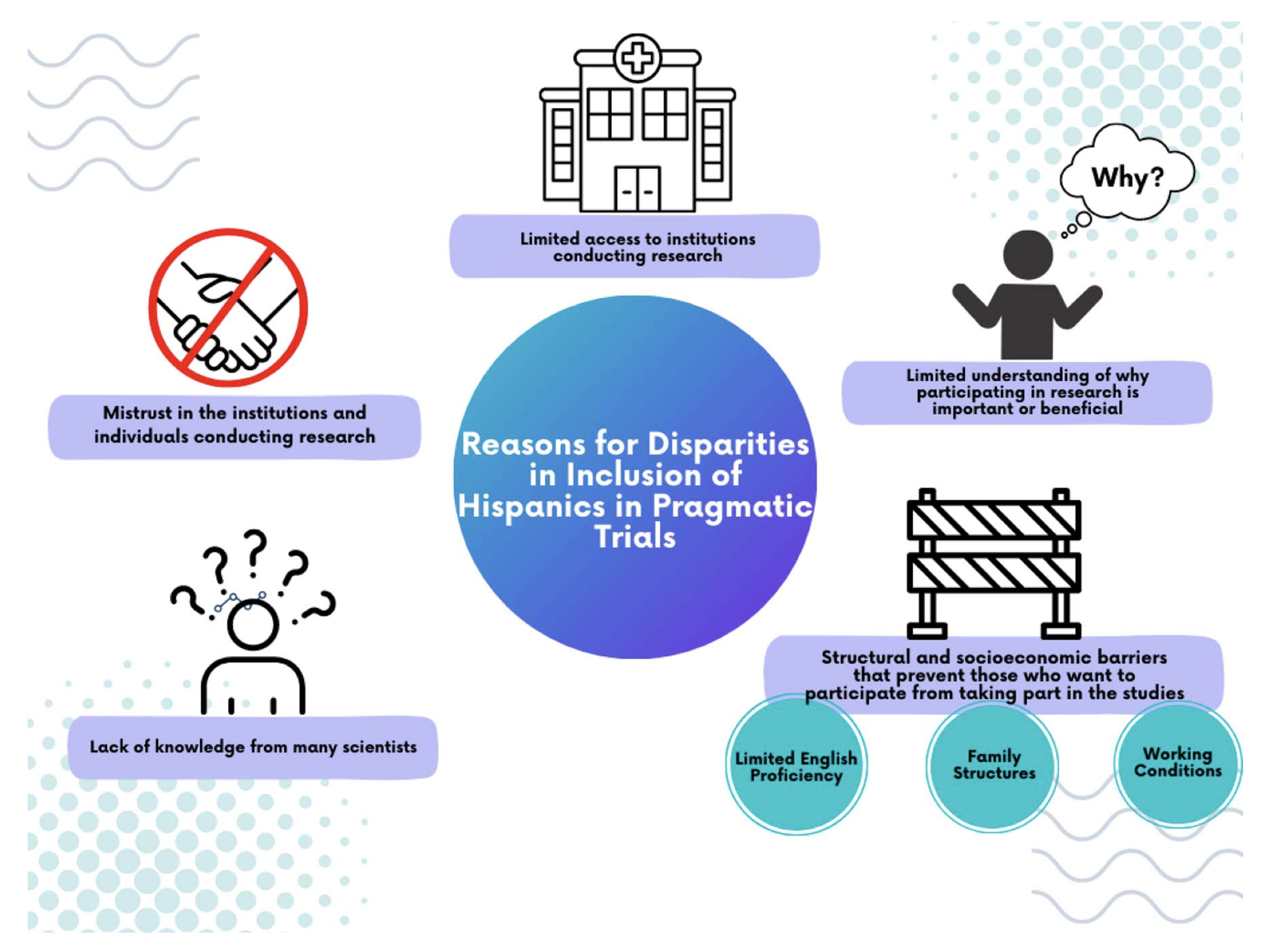 Samper-Ternent et al. Ethn Dis. 2024
[Speaker Notes: Factors leading to Health Disparities Among Hispanic Older Adults
Samper-Ternent R, Silveira SL, Stevens A, Volpi E, Naik AD. Considerations When Designing and Implementing Pragmatic Clinical Trials That Include Older Hispanics. Ethn Dis. 2024;33(2-3):76-83. Published 2024 Apr 10. doi:10.18865/ed.33.2-3.076]
The Result
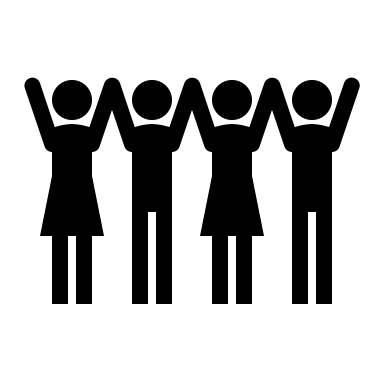 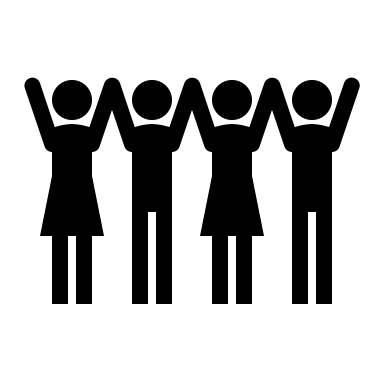 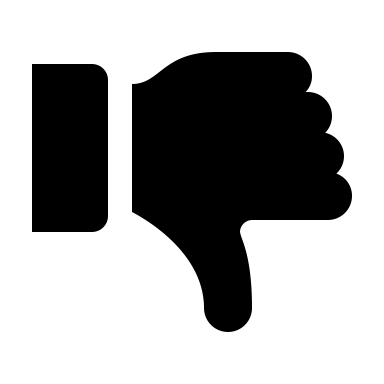 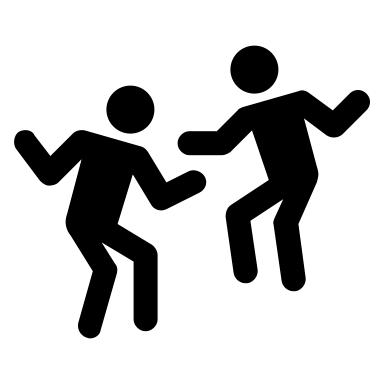 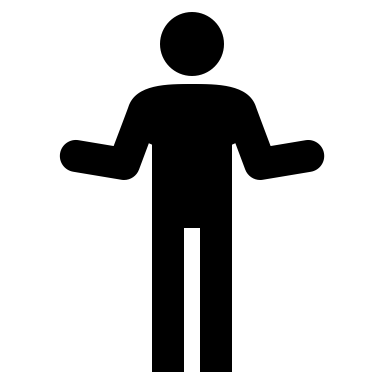 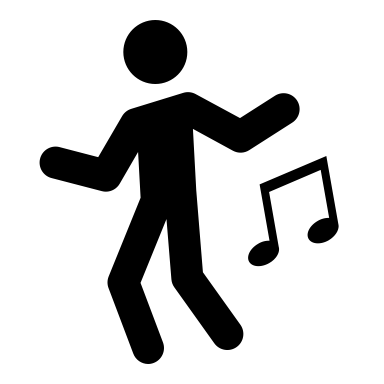 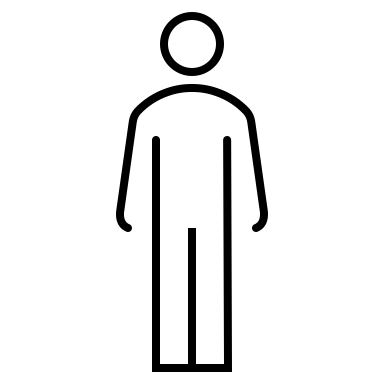 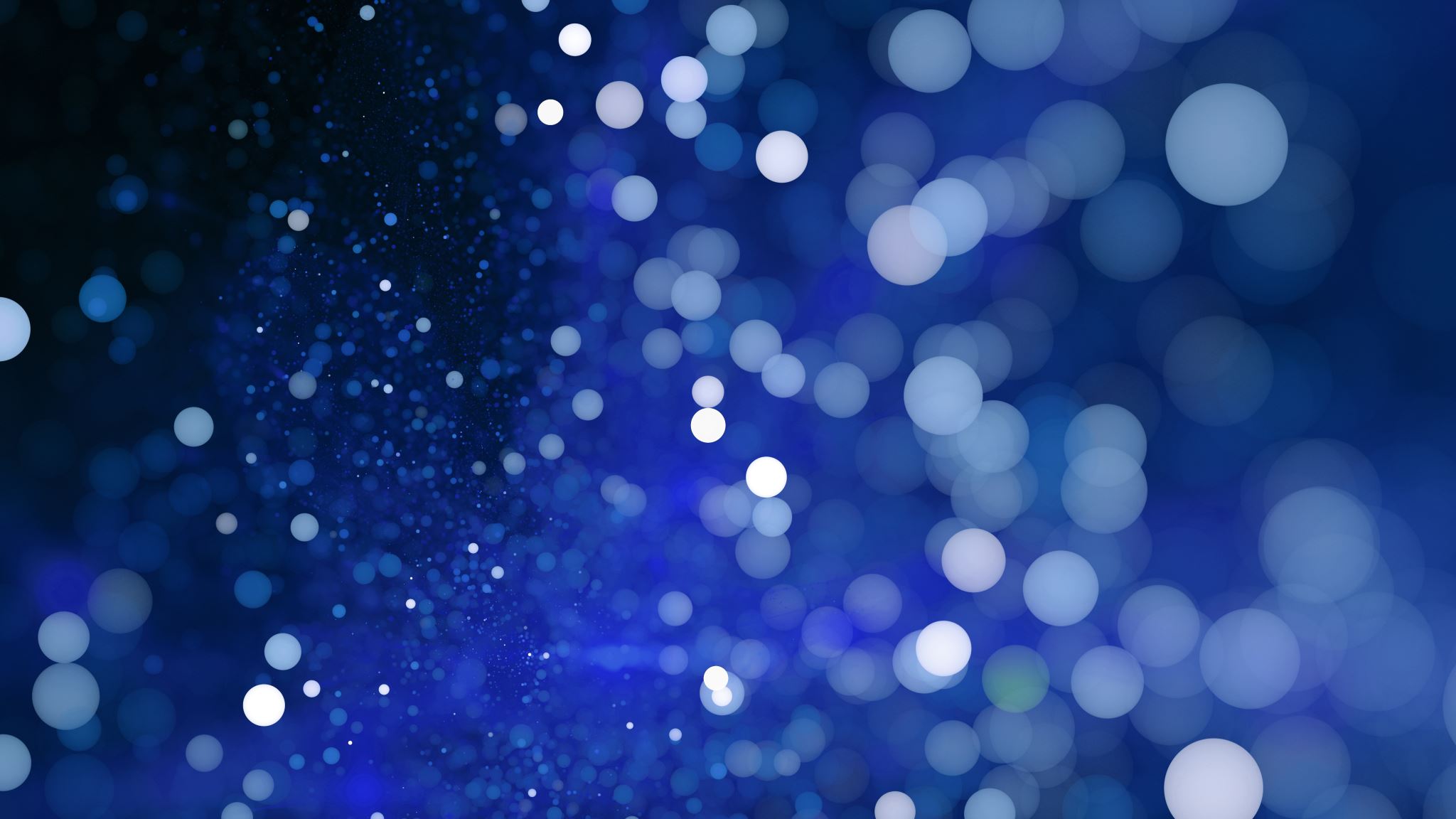 Agenda
Required Components for Increasing Representation
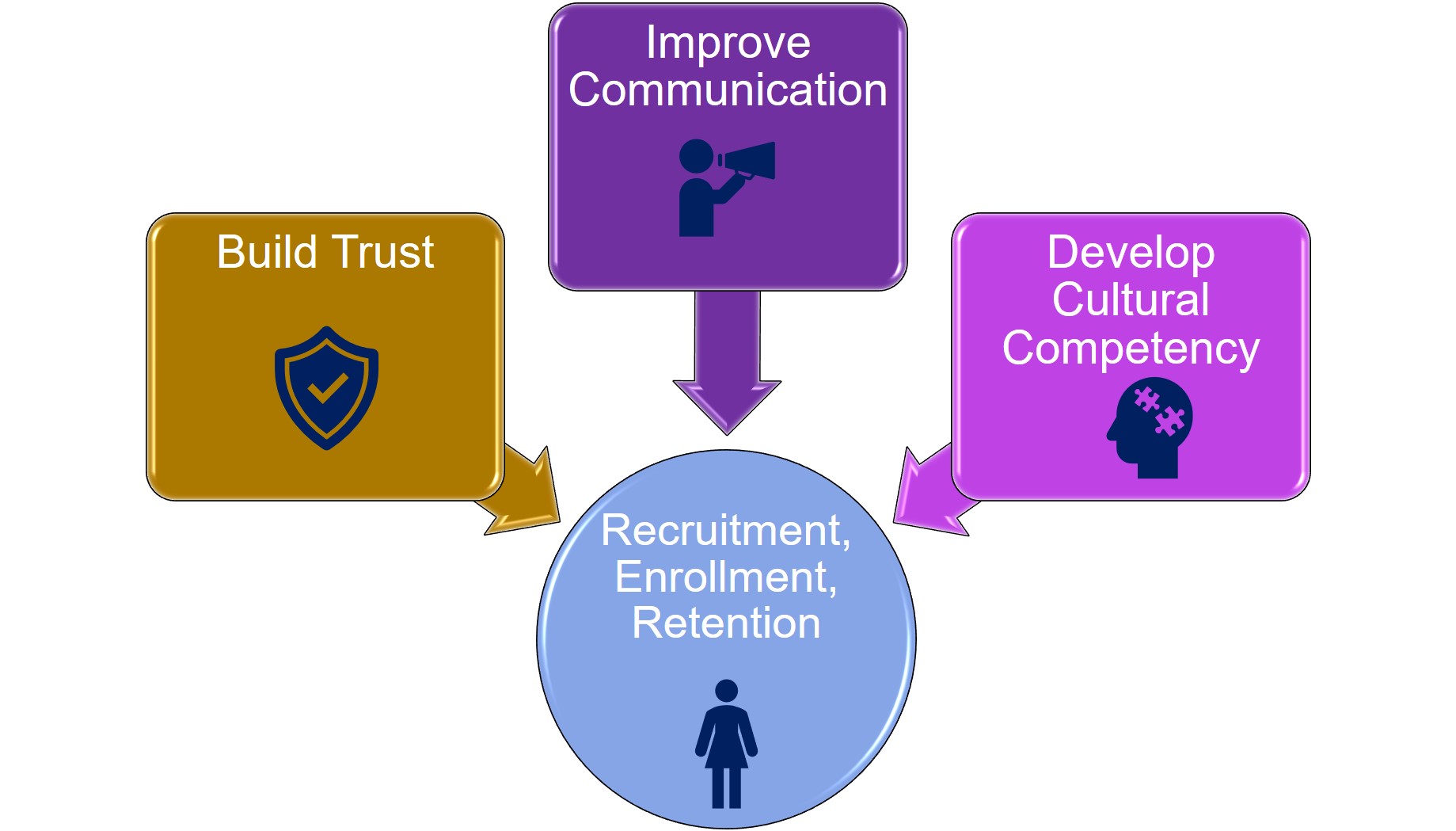 [Speaker Notes: Diverse communities have diverse patterns of needs. In the context of Hispanics/Latinos communities, research on the science of inclusion has identified three general themes that can help facilitate recruitment of Hispanics/Latinos: the effective research teams build trust with local communities and improve communication with these local communities; the effective research teams also continuously work and strive to develop cultural competency. We note here that addressing communication barriers is not only directly related to recruitment, but also plays a significant role in building trust and developing cultural competency. Moreover, communication is not only across languages like English and Spanish, but also in the context of professional jargon vs lay language.]
What Participants Want
Moeller & John, in progress
Community-Based Access & EngagementKeys to our Approach
NGAGE Model 
Networks 
Give First 
Advocate 
Give Back
Evaluate
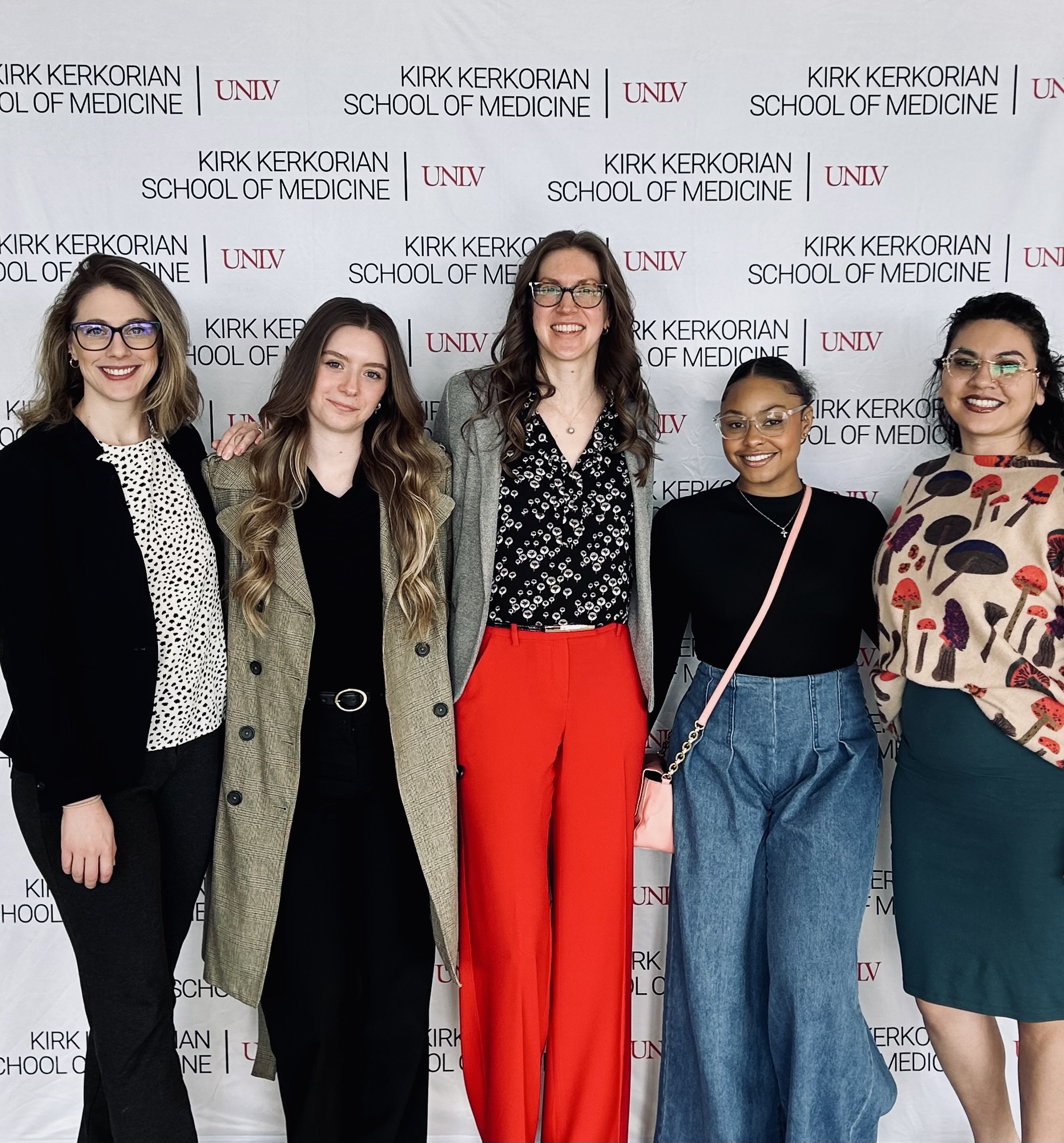 Outreach & Recruitment – 2024 Summary
32 events across 16 zip codes

~200 hours

244 new research sign ups
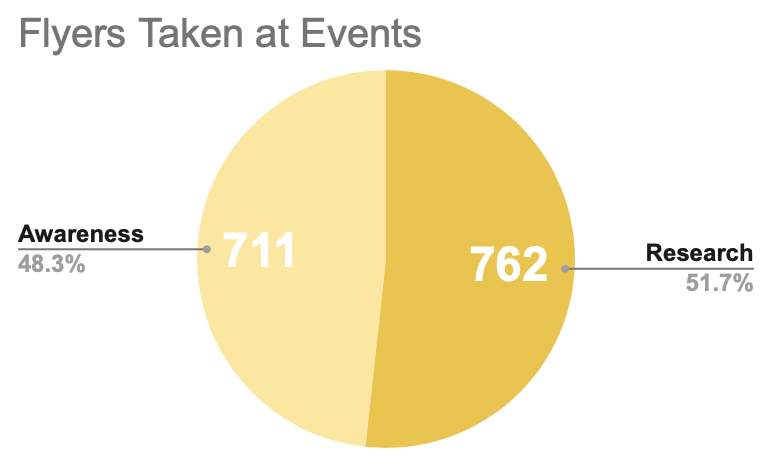 Representative data from January - June, 2024
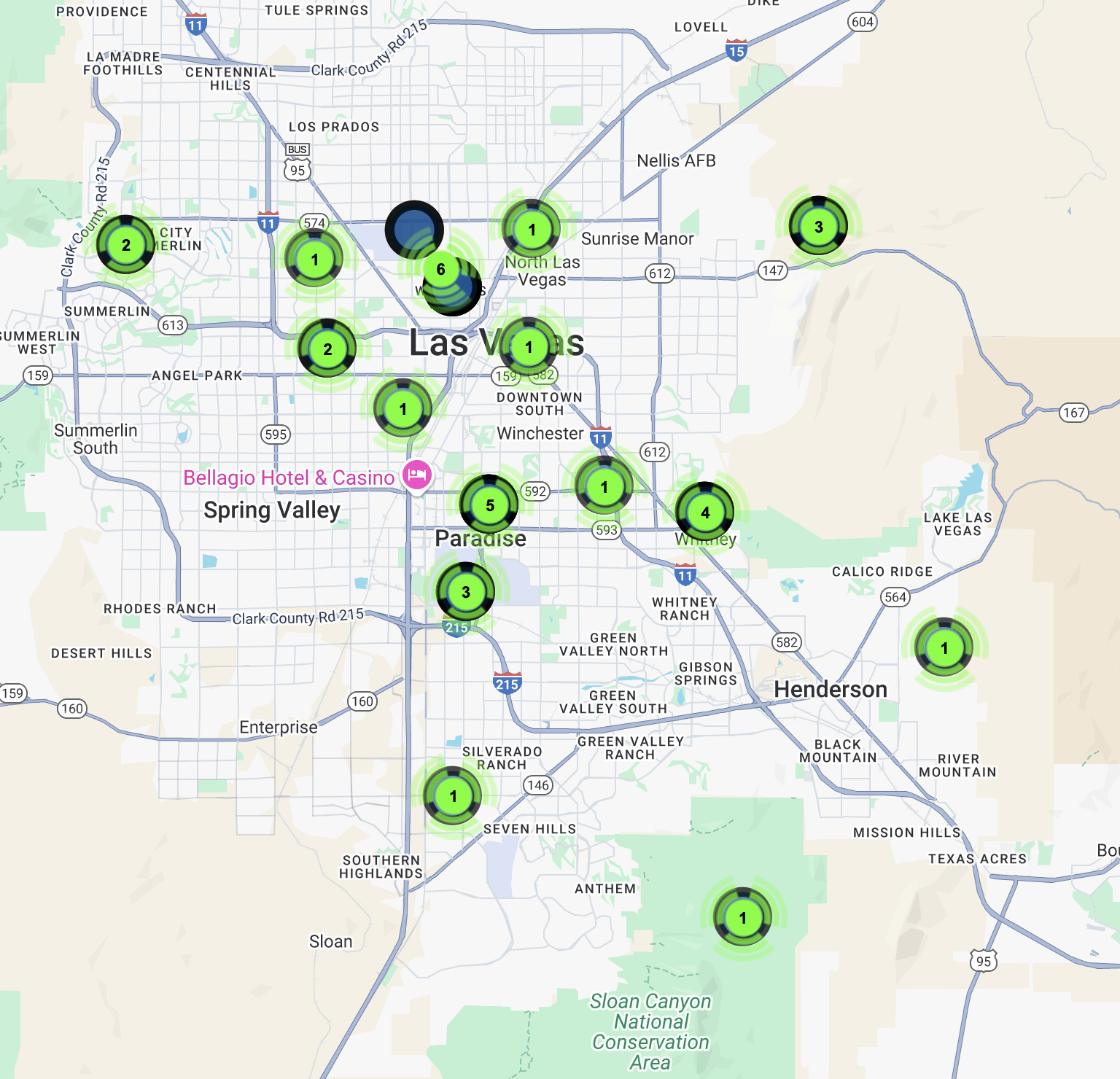 2024 Outreach Map
Evaluating our Effectiveness
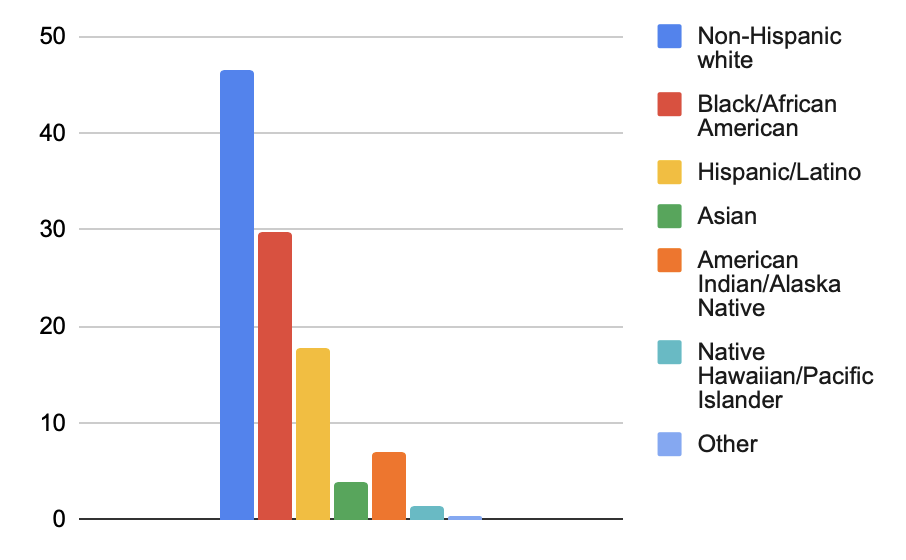 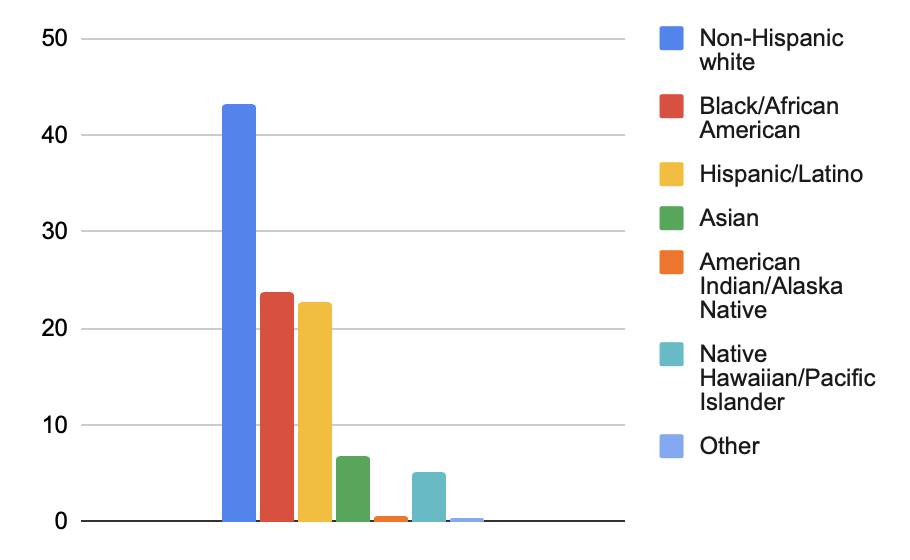 Average Ethnoracial Representation at Events
January – June 2024
Average Ethnoracial Representation at Events
July - November 2024
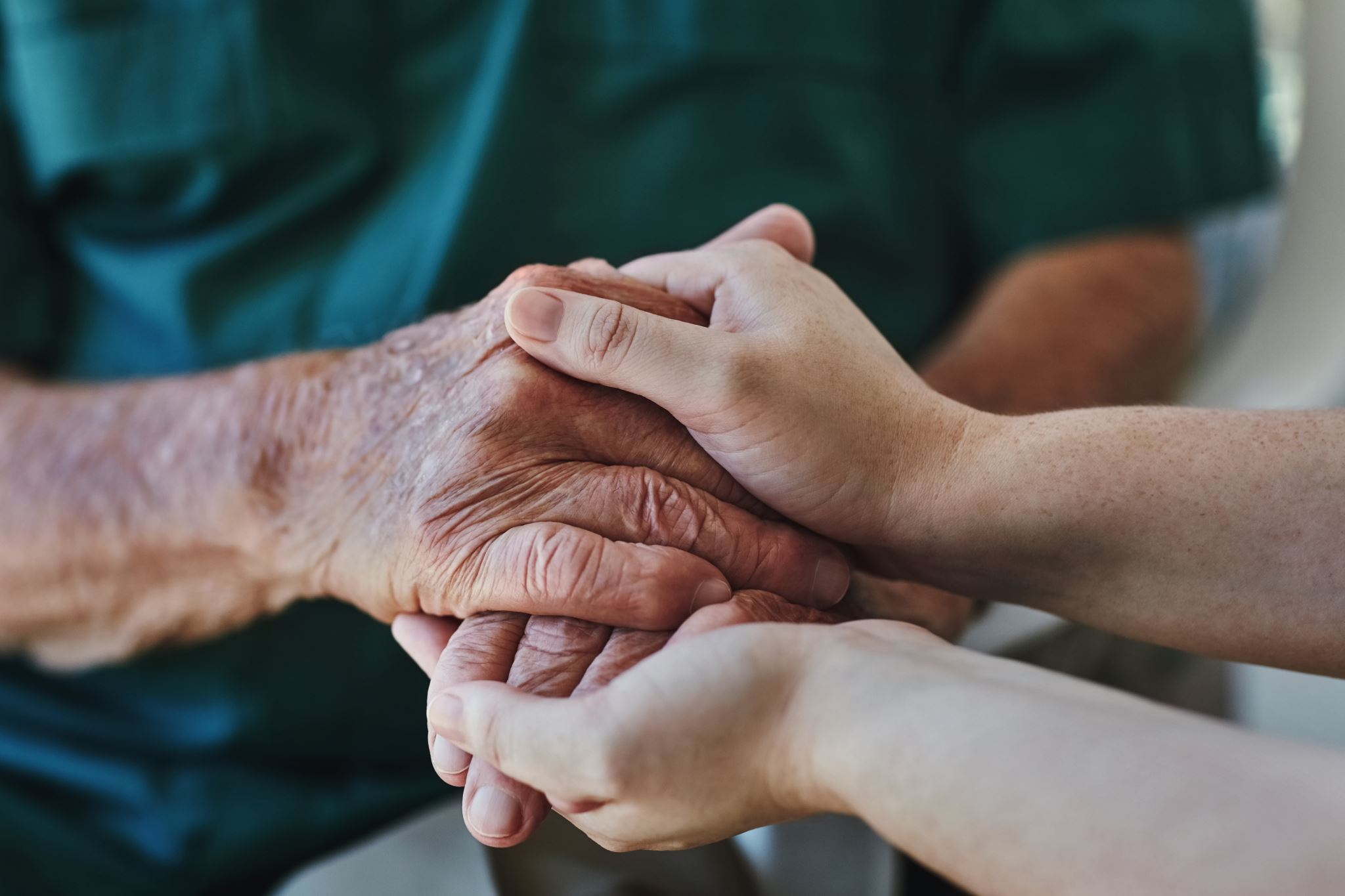 Achieving Health Equity
Prepare the workforce to care for a racially and ethnically diverse older adult population

Increase diversity among providers for dementia care

Engage, recruit, and retain diverse populations in ADRD research and clinical trials

Enhance access to health care services

Improve the environments where we live, learn, work, and play
Alzheimer’s Association, Facts & Figures (2024)
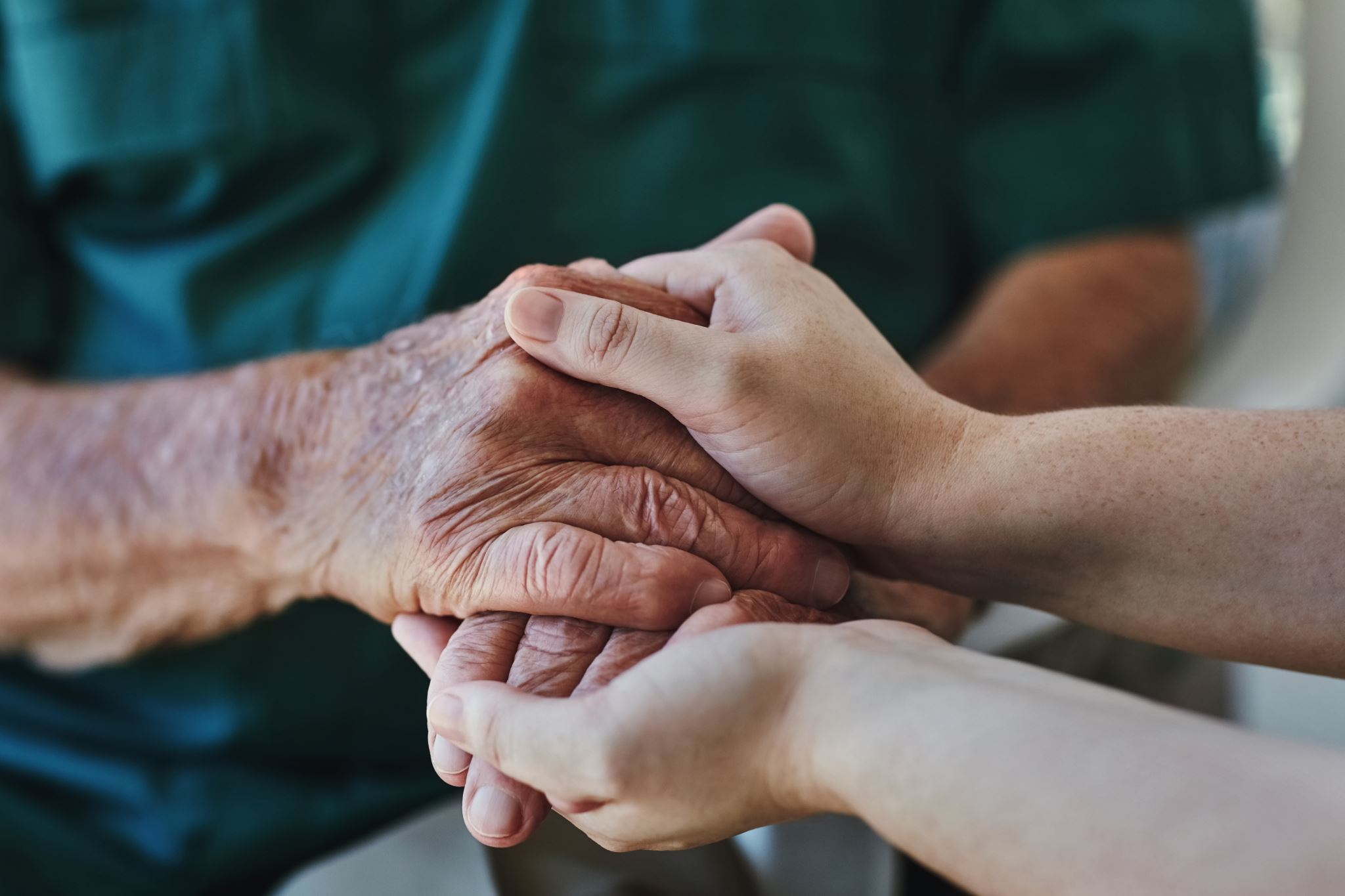 Disparities in Care – Access & Quality
Minoritized populations received less optimal care and experienced delays in diagnosis 
11% longer for Black Americans
40% longer for Hispanic Americans

Asian American older adults less likely to receive a diagnostic work-up for cognitive impairment

Black and Hispanic patients less likely to be referred for neuropsychological testing
Hinton et al. Alzheimers Dement. 2024
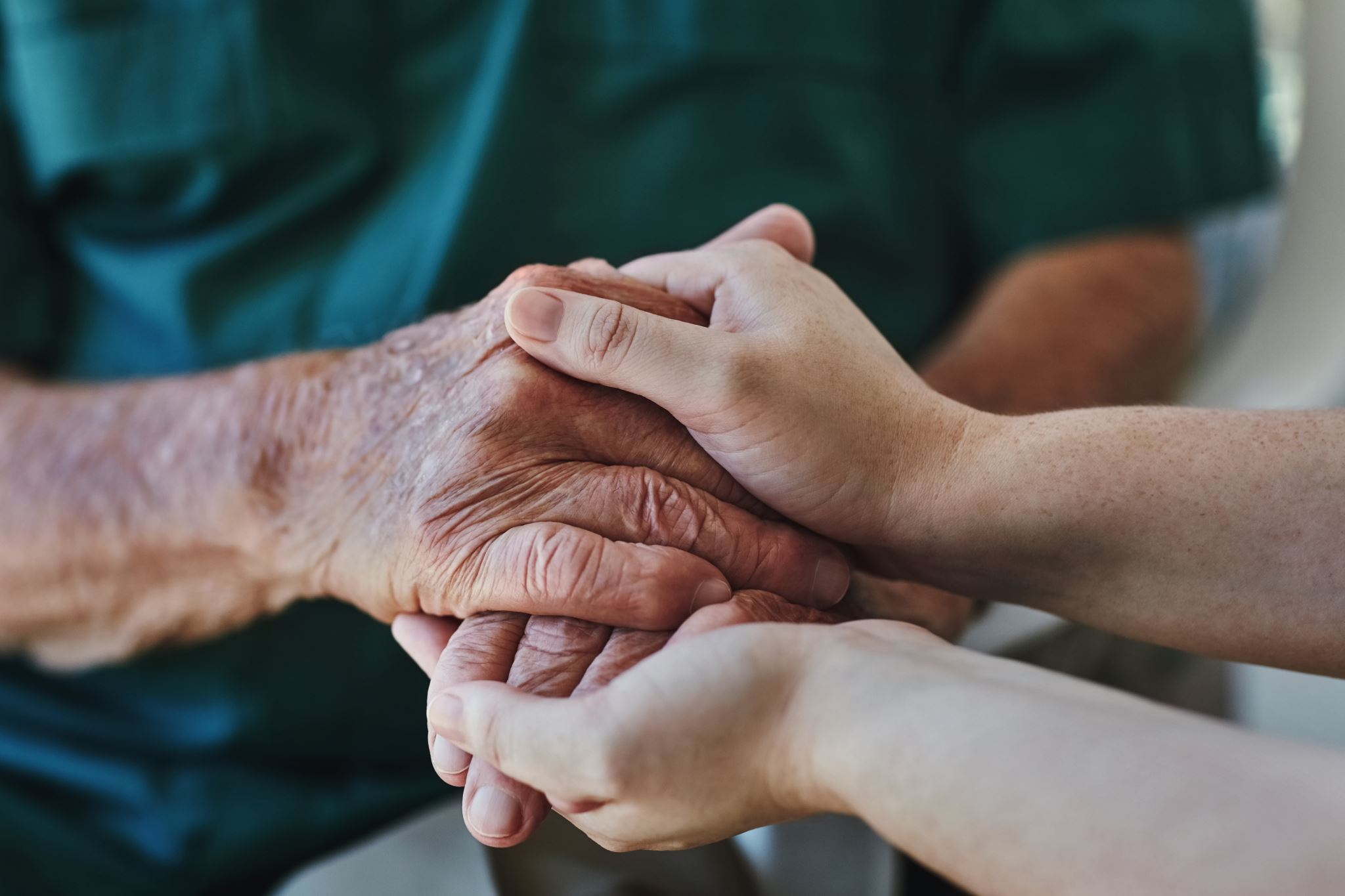 Disparities in Care – Treatment Options
Minoritized populations had lower rates of prescriptions for anti-dementia medications, cholinesterase inhibitors & memantine  

Hispanic and Black older adults had higher discontinuation rates of anti-dementia medications

Black Americans with dementia were more likely to have increased hospital admission rates, longer lengths of stay and higher costs

Minoritized populations living with dementia were less likely to be in long-term care facilities with special memory care units
Hinton et al. Alzheimers Dement. 2024